Mid-Hudson Bridge
New york State bridge authority
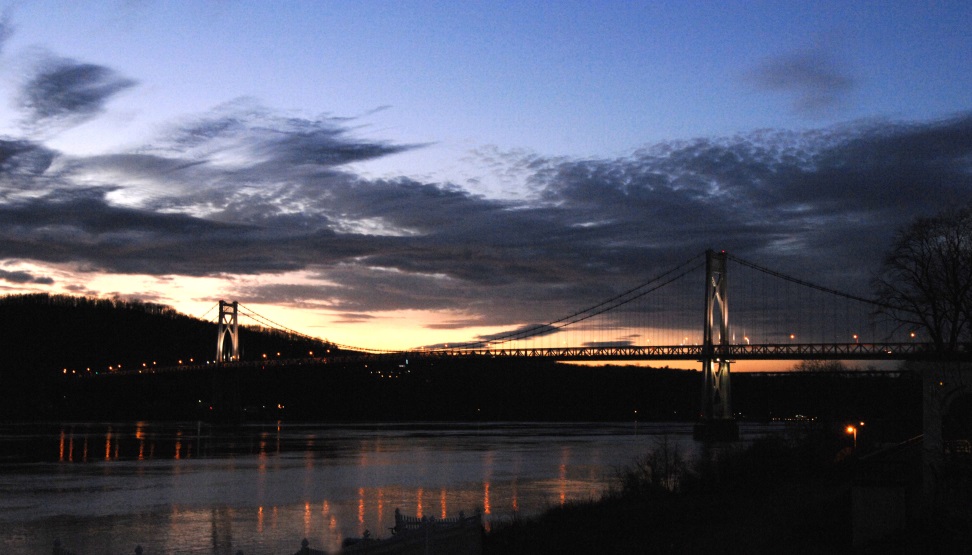 How old is the Mid-Hudson Bridge ?
84 years old, the bridge opened August 25th 1930.
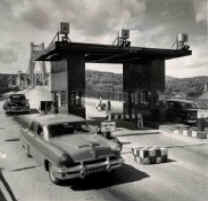 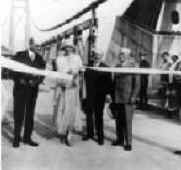 What type of bridge is the Mid-Hudson?
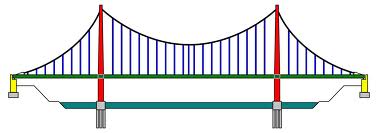 Suspension Bridge
The Mid-Hudson Bridge is also home to Peregrine Falcons…
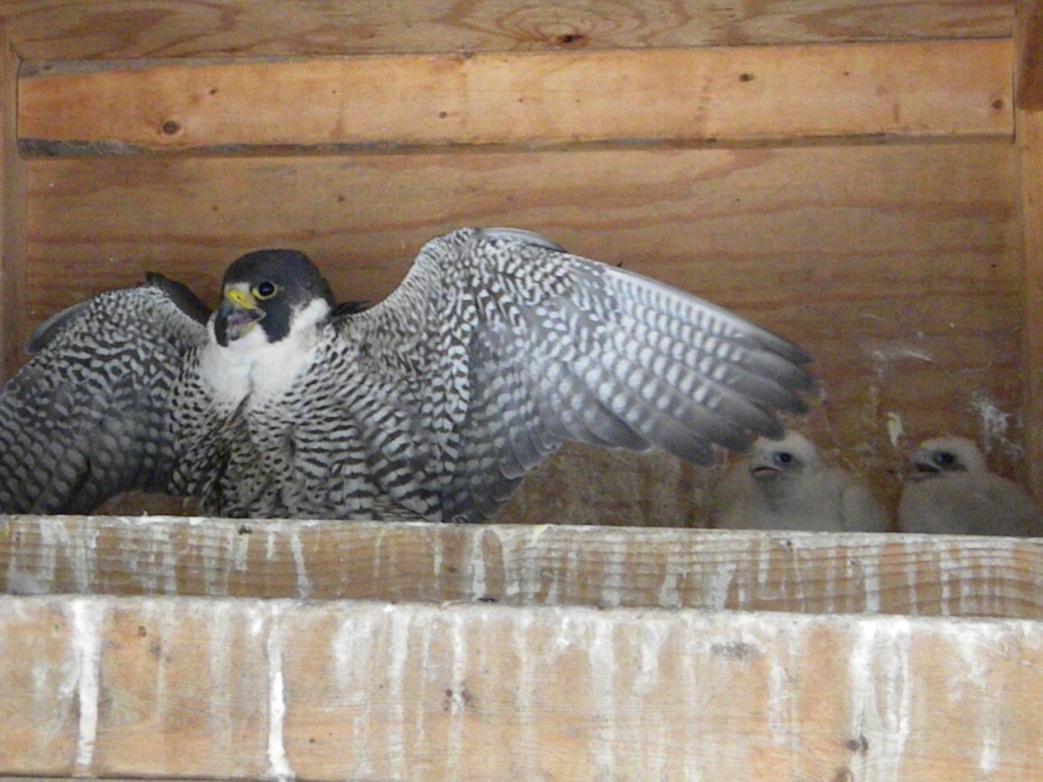 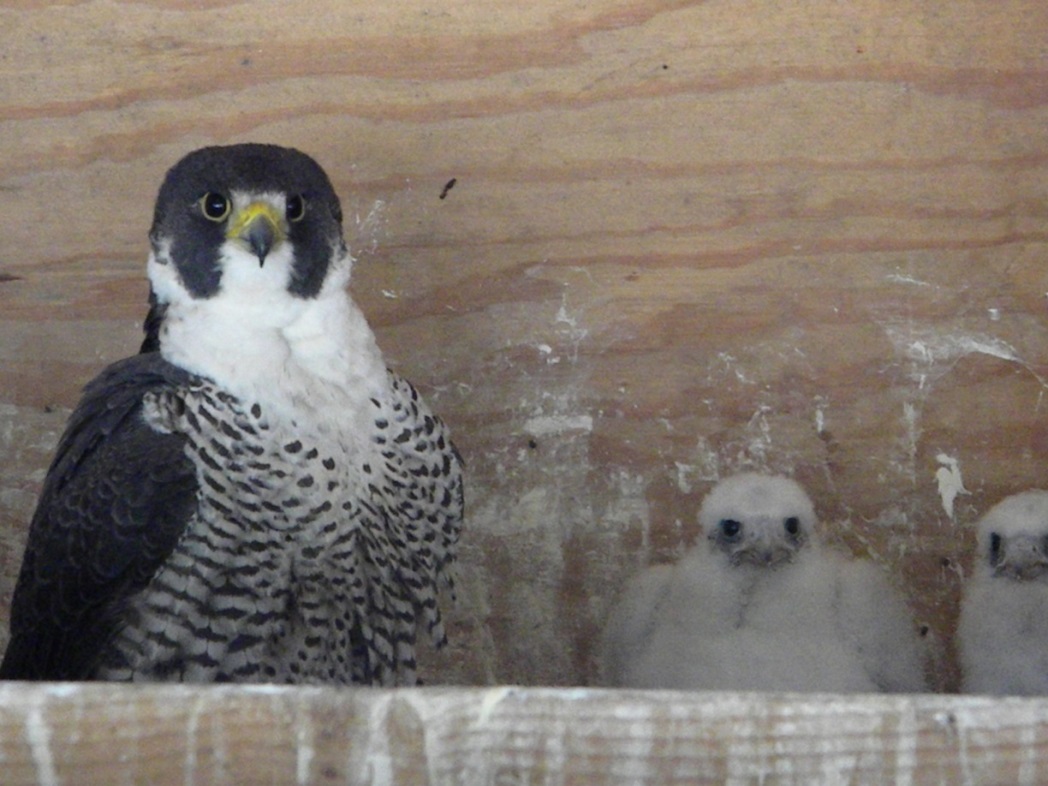 Our bridges provide a safe home for these endangered birds.